Quadratic equations
5B
Quadratic functions
example
The discriminant: real solutions
The discriminant: rational solutions
example
example
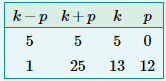 example
example
Section summary